La maison des 1000 Premiers Jours – Dispositif Territorial inter-CPTS (94 Nord)
Nom de l’idée
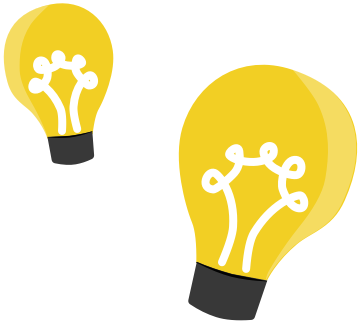 Constat  - Quel problème souhaitons-nous régler ?
La prise en charge des 1000 premiers jours de vie est un enjeu de santé publique majeur. Cette période cruciale conditionne le développement physique, cognitif et émotionnel de l’enfant. 

Les besoins en néonatalité sont particulièrement marqués par plusieurs enjeux : Les inégalités de santé périnatale, l’augmentation des naissances prématurées, l’isolement des familles et les difficultés de coordinations entre les soins de ville et l’hôpital.

- L’analyse des besoins sur le territoire du 94 Nord : ce territoire présente plusieurs défis spécifiques comme, une densité de population élevée avec une forte natalité, une population hétérogène avec des vulnérabilités sociales importantes, des professionnels de santé de ville dispersés et une demande croissante d’accompagnement en parentalité.
Bénéficiaire(s)
Bénéfices attendus
Ce projet de Maison des 1000 Premiers Jours vise à améliorer de manière durable la santé et le bien-être des nouveau-nés et de leurs familles dans le 94 Nord.
Les familles du territoire Nogent, Bry et le Perreux sur Marne, lors des 3 premières années de vie de l’enfant
Son impact attendu : 
• Réduction des inégalités de santé périnatale. 
• Amélioration du dépistage précoce et du suivi néonatal. 
• Meilleure coordination ville-hôpital. 
• Renforcement de la prévention et de l’éducation à la parentalité.
Les enjeux clés du dispositif : 
Renforcement du lien ville-hôpital en néonatalité 
Dépistage et prise en charge précoce et coordonnée des troubles du développement 
Amélioration de la prévention et du soutien à la parentalité 
Extension progressive pour une couverture territoriale optimisée,
DOCUMENT À RÉCUPÉRER PAR LE FACILITATEUR EN FIN DE SESSION-
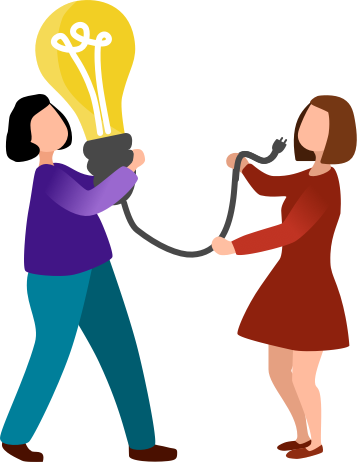 Comment fonctionne la solution ? 
A noter : on parle ici de son fonctionnement cible et de nnk de son déploiement
DESCRIPTION
Décrire le fonctionnement idéal de votre solution 
Quels étapes, quels moyens, etc.
Pour que cela fonctionne, décrivez les contributions nécessaires chaque échelon ?
Ce que l’on attend des acteurs du territoire
Phase 1 (année 1) : Création et structuration de la Maison des 1000 Premiers Jours, Déploiement du dispositif auprès des professionnels de ville et hospitaliers, avec formation et sensibilisation, Mise en place des premiers parcours de soins et ateliers pour les familles, Premiers bilans d’évaluation et ajustements sur la base des indicateurs de suivi. 

• Phase 2 (année 2-3) : Renforcement du maillage territorial avec l’intégration d’autres CPTS du 94 et du sud du 77, Intégration des maternités de Créteil et de Villeneuve-Saint-Georges dans le dispositif, Développement de nouvelles actions de prévention, Consolidation des partenariats avec la PMI et le secteur médico-social, Adaptation du modèle de financement en vue de pérenniser le dispositif. 

• Phase 3 (année 4-5) : Extension du dispositif à toute l’Île-de-France, avec intégration de nouvelles CPTS et maternités, Création d’un modèle de coordination interrégional avec d’autres maisons des 1000 jours en France, Renforcement de la recherche et du suivi scientifique sur les bénéfices du projet, Pérennisation financière avec financements complémentaires.
Co-construire et soutenir le projet avec la CPTS
Adresser des parents vers le dispositif 
Animer des ateliers par les professionnels de la périnatalité concernés
Qui est impliqué ?
Ce que l’on attend du niveau national
QUI ?
Pour faire quoi ?
La poursuite du soutien du Ministère de la Santé aux initiatives de maisons des 1000 premiers jours;

La poursuite de l’apport des recommandations par le Ministère quant à leur contenu;

Communication et échange de bonnes pratiques entre les différentes maisons des 1000 premiers jours
Encadrer des ateliers
Pros de santé de ville
Etablissements hospitaliers partenaires
Communiquer et adresser des parents vers le dispositif
Acteurs médico-sociaux
Communiquer et adresser des parents vers le dispositif
Comité de pilotage inter-CPTS
Assurer la coordination, le suivi et l’évaluation du projet
Les communes
Communiquer et apporter leur soutien logistique
DOCUMENT À RÉCUPÉRER PAR LE FACILITATEUR EN FIN DE SESSION-